Планеты- гиганты
Юпитер
Период обращения вокруг Солнца:
11 лет 314 суток.Диаметр планеты на экваторе: 143 884 км.Период вращения (оборот вокруг оси):
9 часов 55 мин.Средняя температура поверхности планеты:
–150 градусов.Атмосфера: в основном водород и гелий.Число спутников: 16 (+ кольца).Главные спутники планет по порядку:
Ио, Европа, Ганимед, Каллисто.
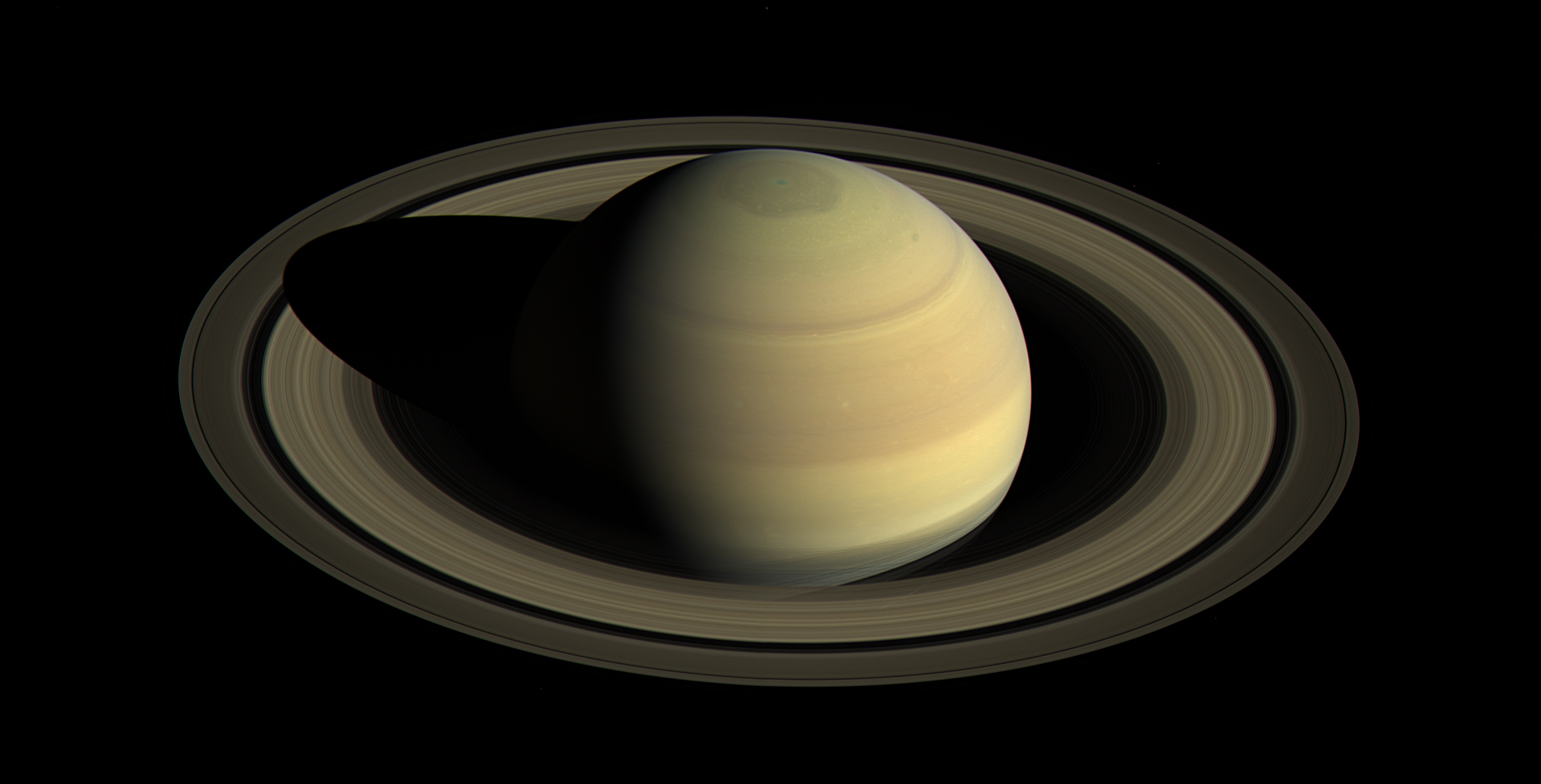 Сатурн
Период обращения вокруг Солнца:
29 лет 168 суток.Диаметр планеты на экваторе: 120 536 км.Период вращения (оборот вокруг оси):
10 часов 14 мин.Средняя температура поверхности:
–180 градусов.Атмосфера: в основном водород и гелий.Число спутников: 18 (+ кольца).Главные спутники: Титан.
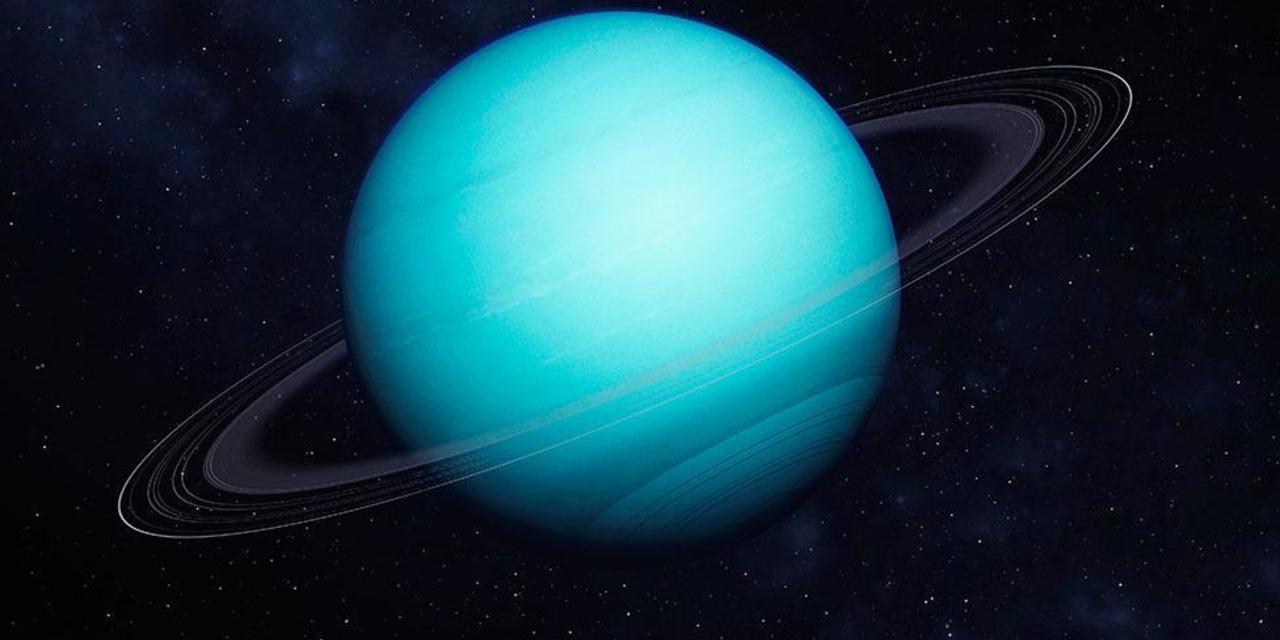 Уран
Период обращения: 84 года 4 суток.Диаметр на экваторе: 51118 км.Период вращения планеты (оборот вокруг оси): 17 часов 14 мин.Средняя температура поверхности:
–214 градусов.Атмосфера: в основном водород и гелий.Сколько спутников: 15 (+ кольца).Главные спутники: Титания, Оберон.
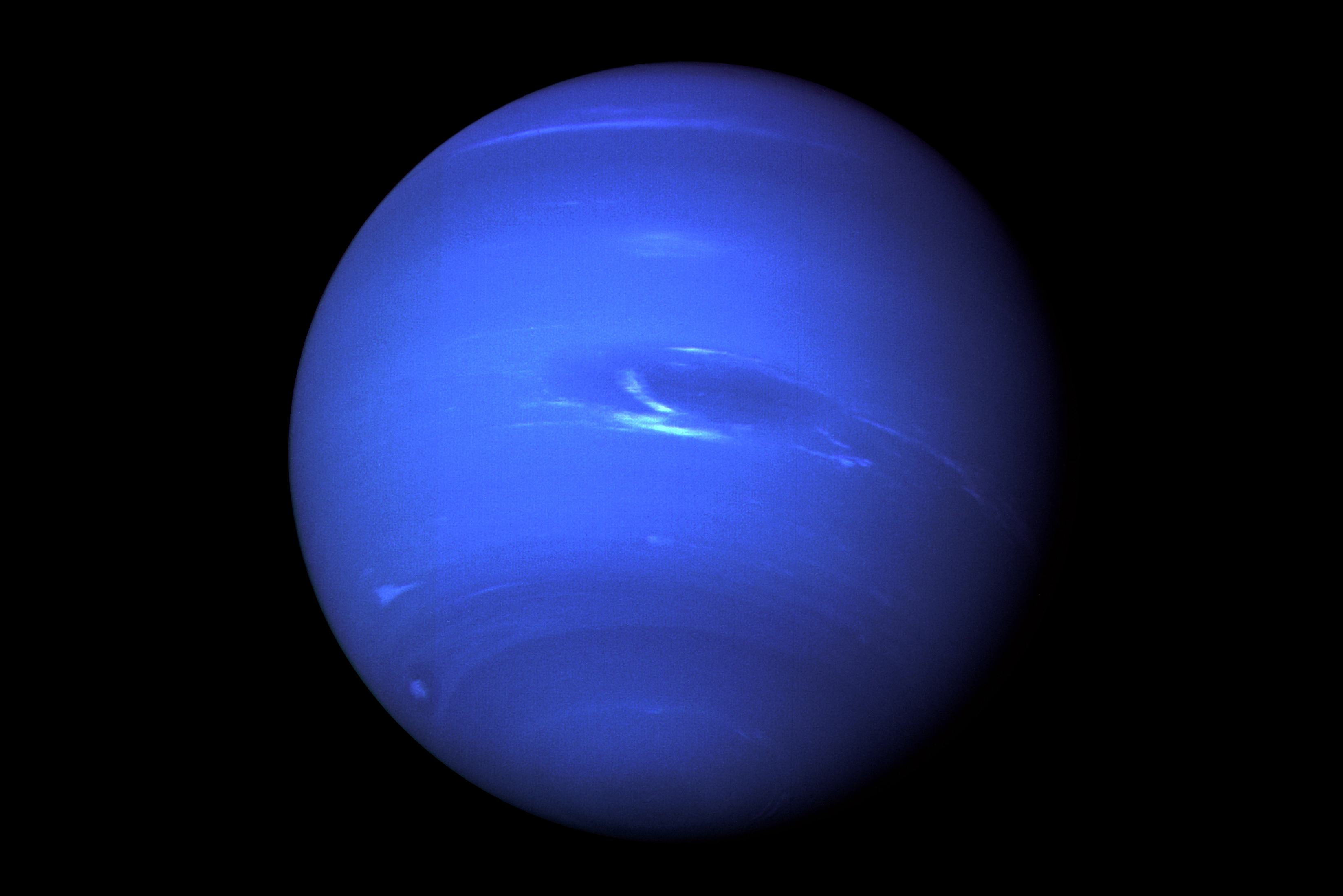 Нептун
Период обращения вокруг Солнца:
164 года 292 суток.Диаметр на экваторе: 50538 км.Период вращения (оборот вокруг оси):
16 часов 7 мин.Средняя температура поверхности:
–220 градусов.Атмосфера: в основном водород и гелий.Число спутников: 8.Главные спутники: Тритон.
Планеты -
карлики
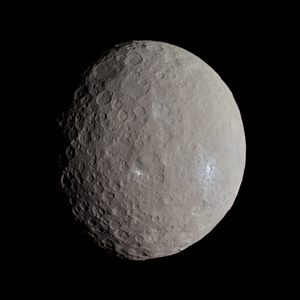 Церера
Период обращения вокруг Солнца: 4,6 года..Диаметр на экваторе: 481,5 км.Период вращения (оборот вокруг оси):9,07 часа.Средняя температура поверхности:~167 K.Атмосфера: следы водяного пара.Экваториальный радиус: 487,3 ± 1,8 км 
Полярный радиус: 454.7 ± 1,6 км 
Масса (m): 9,43 ± 0,07 x 1020 кг 
Средняя плотность: 2,077 г/см3 
Ускорение свободного падения на экваторе: 0,27 м/с2 (0.028 g) 
Наклон оси: около 3°
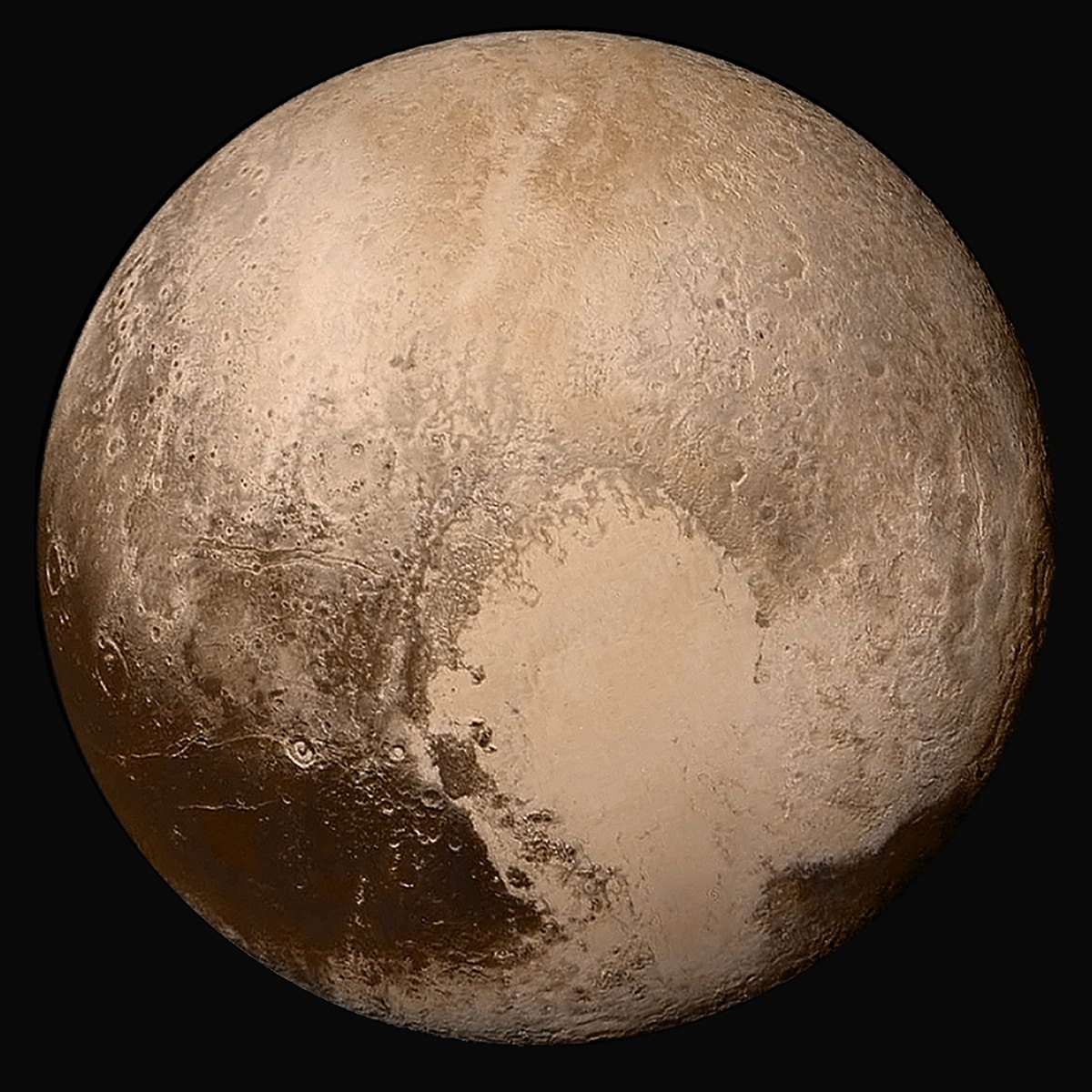 Плутон
Период обращения вокруг Солнца: 248,09 лет.
Период вращения: 6,387230 сид. Дней.
Масса: (1,305 ± 0,007)·1022 кг
Экваториальный радиус: 1153 км.
Средняя температура поверхности: 40 К. 
Атмосфера: тонкий слой азота, метана и окиси углерода.
Число спутников: 5.
Спутники:  Харон, Стикс, Никта, Кербер и Гидра.
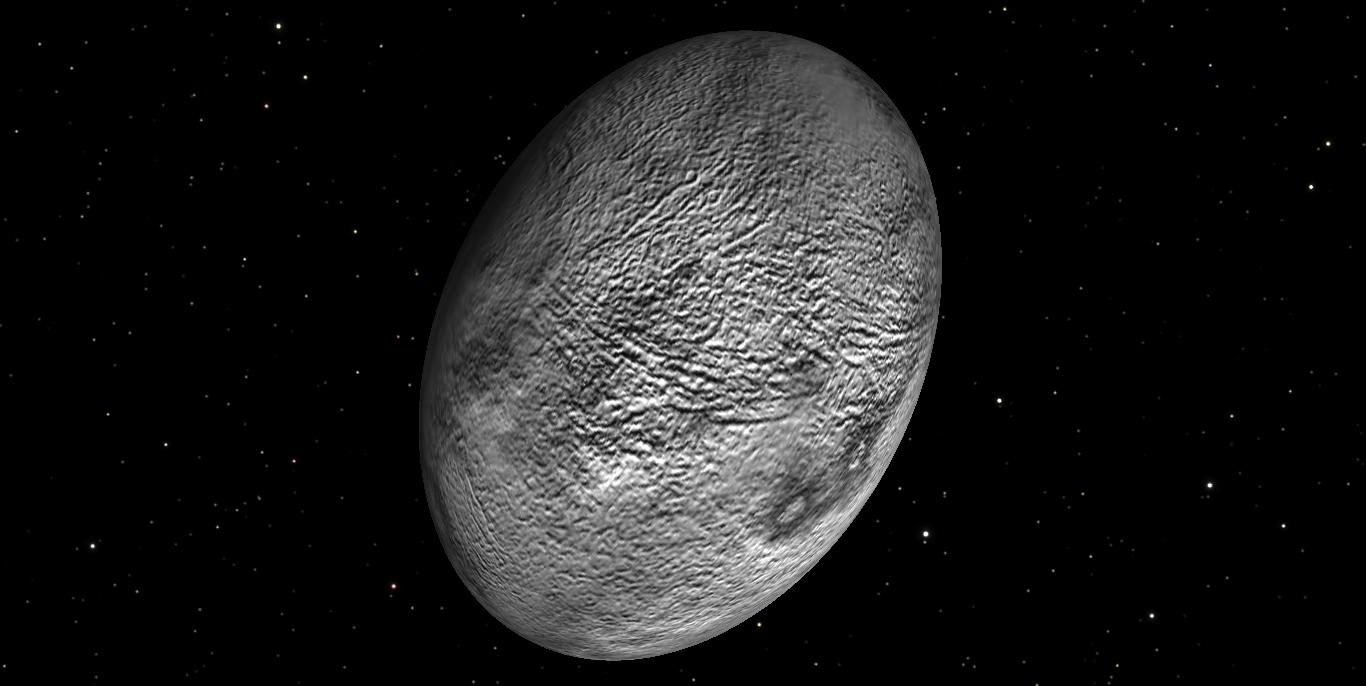 Хаумеа
Период обращения вокруг Солнца:
285 земных лет.
Период вращения: около 4 ч. 
Масса: ~(4,006 ± 0,040)· 1021 кг
Размеры: 322×1704×1138 км 
на 1960×1518×996 км.
Средняя температура поверхности:
50 К.
Число спутников: 2.
Спутники: Хииака и Намака.
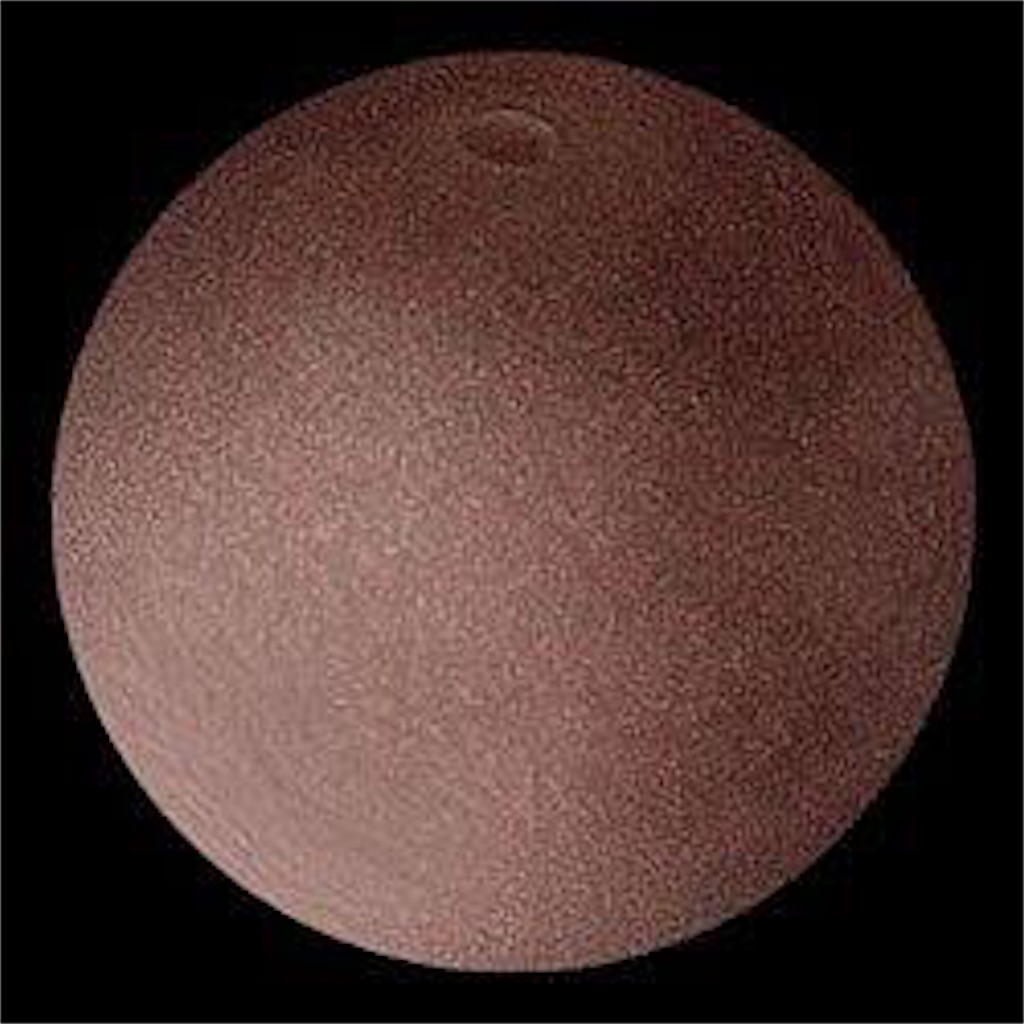 Макемаке
Период обращения вокруг Солнца: 310 земных лет.
Период вращения - примерно 7,771 ч.
Диаметр: около 1500 км.
Масса: около 3х1021 кг. 
Средняя температура поверхности: 30-35 К.
Число спутников: 1.
Спутник:  S/2015 (136472) 1.
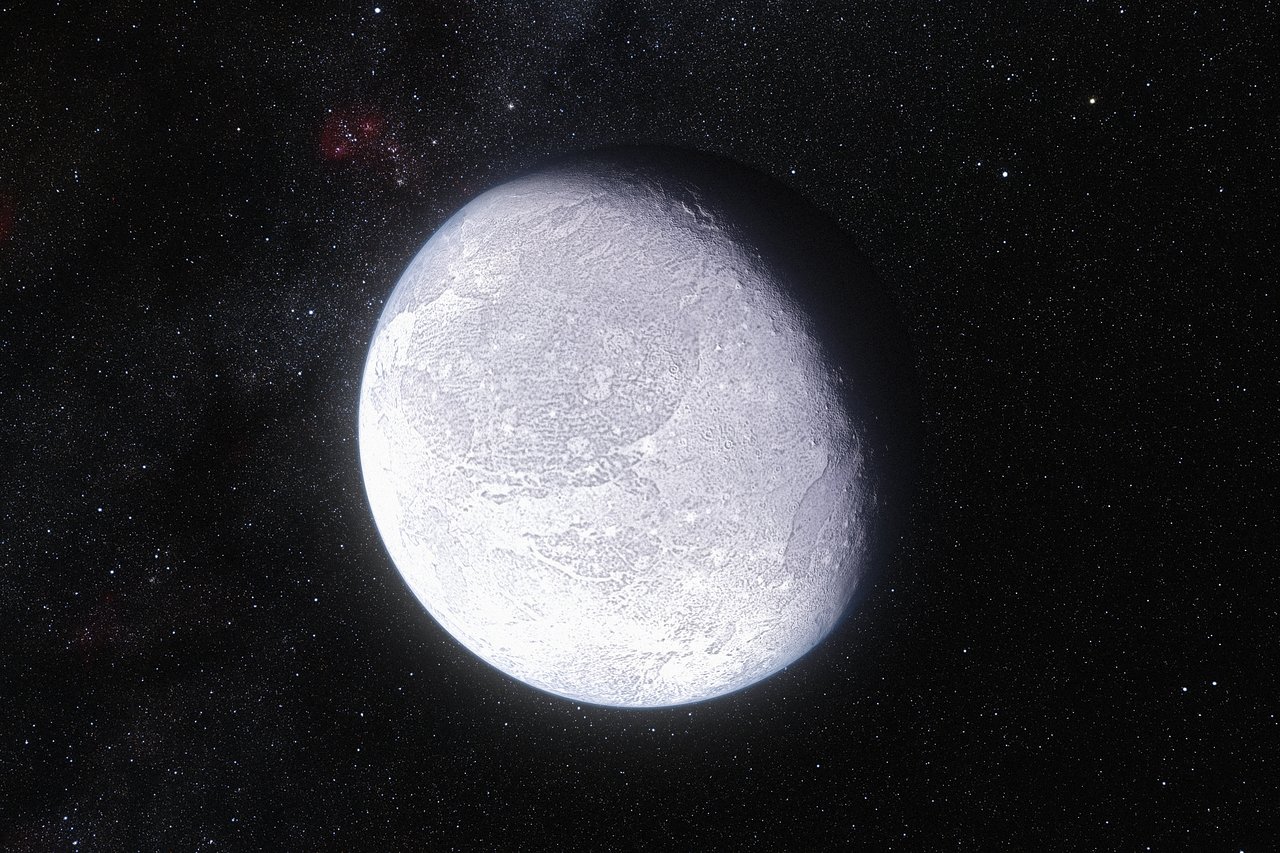 Эрида
Период обращения вокруг Солнца:
557,8 земных лет.
Период вращения 8 ч или больше 
Диаметр: около 2400 км Масса: (1,67±0,02)х1022 кг Ускорение свободного падения на поверхности: около 0,82±0,02 м/с²
Средняя температура поверхности: 30 К.
Число спутников: 1.
Спутник: Дисномия.
§ 16сделать небольшой доклад по любому небесному объекту, изученному сегодня (по планете или спутнику).